209: Family Reunification and Case Closure in Child Sexual Abuse Cases
Wednesday, December 14, 2016
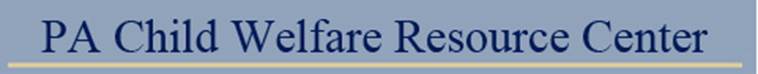 Competency
209-8: The Child Welfare Professional knows the importance of post-placement supportive and treatment services, and knows strategies to assure that these services are provided to children, and their natural and foster families.
Learning Objectives
Participants will be able to:
Identify factors that place a child at risk for sexual abuse;
Identify and implement the key ingredients of safety planning in a sexual abuse case;
Determine critical treatment milestones in preparation for reunification or case closure; and

Carry out the process and ingredients of a reunification plan and case closure.
3
Agenda
Introduction
Dealing With Personal and Professional Issues Regarding Sexual Abuse
Assessing Safety and Risk
Assessment and Treatment
Determining Readiness and Reunification
Techniques in Reunification and Case Closure
Closing and Evaluation
4
Protective Capacities: Three Areas of Functioning
Behavioral
Demonstration of protection of the child
Emotional
Motivation to protect the child, feelings and attitude of identification with the child
Cognitive
Knowledge, intellect, understanding and perceptions to protect the child
5
Quote Regarding Safety of Child
“Effective and responsible sex offender management requires that while addressing the changing needs of offenders, the safety and protection of victims must remain an overriding consideration.”


			        (Center for Sex Offender Management, 2005)
6
Stages of Treatment
Crisis Intervention
Individuation
Dyadic
Family Resolution
7
Family Treatment Milestones
Attainment of individual therapeutic goals for the victim, NOP, siblings & perpetrator
Restoration of relationships between victims & NOP & between victim & perpetrator if reunification is planned
Understanding that the victim was not to blame for the abuse & that the perpetrator is wholly responsible
8
Family Treatment Milestones (Cont’d)
Development of a family safety plan
Establishment of appropriate physical & psychological boundaries for all family members
Establishment of an appropriate marital relationship & communication pattern for the couple if reunification is planned
9
Statistics Related to Victims Recanting Abuse
“In an examination of 116 children with substantiated histories of child sexual abuse, Sorenson and Snow (1991) found that at various points during the process of disclosure:

 72% of the victims denied that the abuse occurred;
 
 78% tentatively offered an acknowledgement  of the abuse

 22% recanted

 the vast majority (93%) ultimately reaffirmed their allegations of abuse”
(CSOM, 2005)
10
Treatment Milestones for Reunification
Family members must have established appropriate 	physical and psychological boundaries.

The couple must have established an appropriate 	relationship and communication pattern, if reunification 	is the goal.

Development of and agreement to a safety plan by all 	members of the family.

Acceptance of the occurrence of abuse by all family 	members, placing responsibility for the abuse solely on 	the perpetrator.
11
Treatment Milestones for Reunification (Cont’d)
Victim has made significant progress in therapy and expresses a genuine desire for reunification.


 NOP has demonstrated the ability to protect the victim and places the needs of the victim as their first priority.


 All team members are able to agree that reunification or case closure is appropriate.
12
Desired Results of Clarification Sessions
Responsibility for abuse consistently placed on perpetrator

 Recognition of misperceptions and thought distortions

 Change in family structure and organization
(CSOM, 2005)
13
Desired Results of Clarification Sessions (Cont’d)
Understanding and recognition of risk factors, warning signs and behavior patterns

All family members to “have a voice”

Establishment and agreement of a relapse 		prevention plan and safety plan
(CSOM, 2005)
14
Instructions for Visitation Activity
Therapeutic Setting
Supervised by Professional in the Community Setting
Supervised by Family in the Community Setting
Supervised by Family in the Home Setting
Overnight Visitation
15
Instructions for Visitation Activity (Cont’d)
Who can be present?
What are the “ground rules” (i.e. touching, whispering, what can be brought along, etc.)?
Under what circumstances would you end the visit?
Any other rules you think would be important?
16
Factors to Consider for Case Closure: Reunification Cases
Rules and boundaries established and followed
Family members continue to participate in treatment
A safety plan has been established and adhered to by the family
Ability of family to acknowledge the risk of abuse continues vigilance in following the safety plan
17
Factors to Consider for Case Closure: Reunification Cases (Cont’d)
The family has adequate support systems
Other issues have been adequately addressed
A plan is in place for reporting any re-abuse of the victim or any other child in the family
18
Factors to Consider for Case Closure: Non-reunification Cases
Rules and boundaries established and are followed
Family members continue to participate in treatment
A safety plan has been established and adhered to by the family
19
Factors to Consider for Case Closure: Non-reunification Cases (Cont’d)
Rules for continued contact between the victim 	and the perpetrator have been established (if 	appropriate) and the NOP is willing and able 	to follow the rules

The NOP or caregiver demonstrates the 		ability to protect the child

A plan is in place for reporting any re-abuse of 	the victim or any other child in the family
20
Female Offender Statistics
Females account for less than 10% of all adults and juveniles reported for sex crimes

Arrests of adult women for sex-related offenses have recently decreased; however, have increased for adolescent girls in the juvenile court
21
Female Offender Statistics (Cont’d)
Evidence exists that sexual victimization perpetrated by females is likely to be under-identified and under-reported

Societal and professional denial of sexual abuse perpetrated by women, particularly when the offender is the child’s mother, is prevalent  

Female perpetration of sexual abuse has increased potential for the presence of a male co-offender
22